ПИЛОТНЫЙ ПРОЕКТ
ПО КОМПЛЕКСНОЙ РЕАБИЛИТАЦИИ И АБИЛИТАЦИИ ДЕТЕЙ-ИНВАЛИДОВ
 С ИСПОЛЬЗОВАНИЕМ ЭЛЕКТРОННОГО СЕРТИФИКАТА
ДЕТИ ОТ 4 ДО 17 ЛЕТ, КОТОРЫМ ВПЕРВЫЕ УСТАНОВЛЕНА ИНВАЛИДНОСТЬ
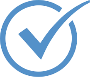 КУРС    РЕАБИЛИТАЦИИ – 21 ДЕНЬ
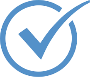 78 
тыс. чел.
Услуги специалистов:
психолог, 
дефектолог, 
логопед, 
инструктор АФК, реабилитолог, физиотерапевт
стационарная форма:
полустационарная форма:
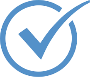 Центр  
«Сосновый бор» 

г. Рязань, р-н Солотча, д.24
Тел. +7 (4912) 203-312
Центр 
социального развития

г. Рязань, ул. Грибоедова, д.8а
Тел. +7(4912) 21-00-08

 для детей и сопровождающего лица                   из МО возможность проживания                                в Центре «Семья»
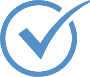 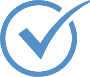 38
 тыс. чел.
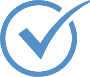 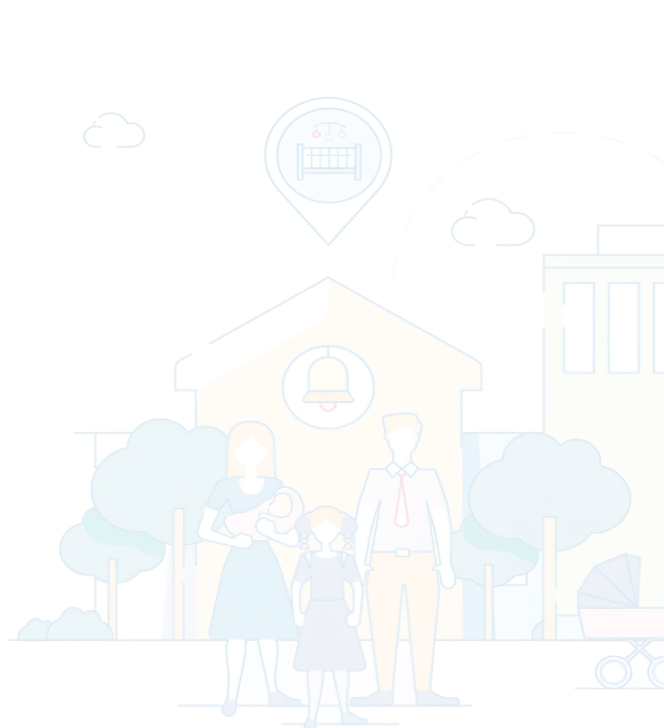 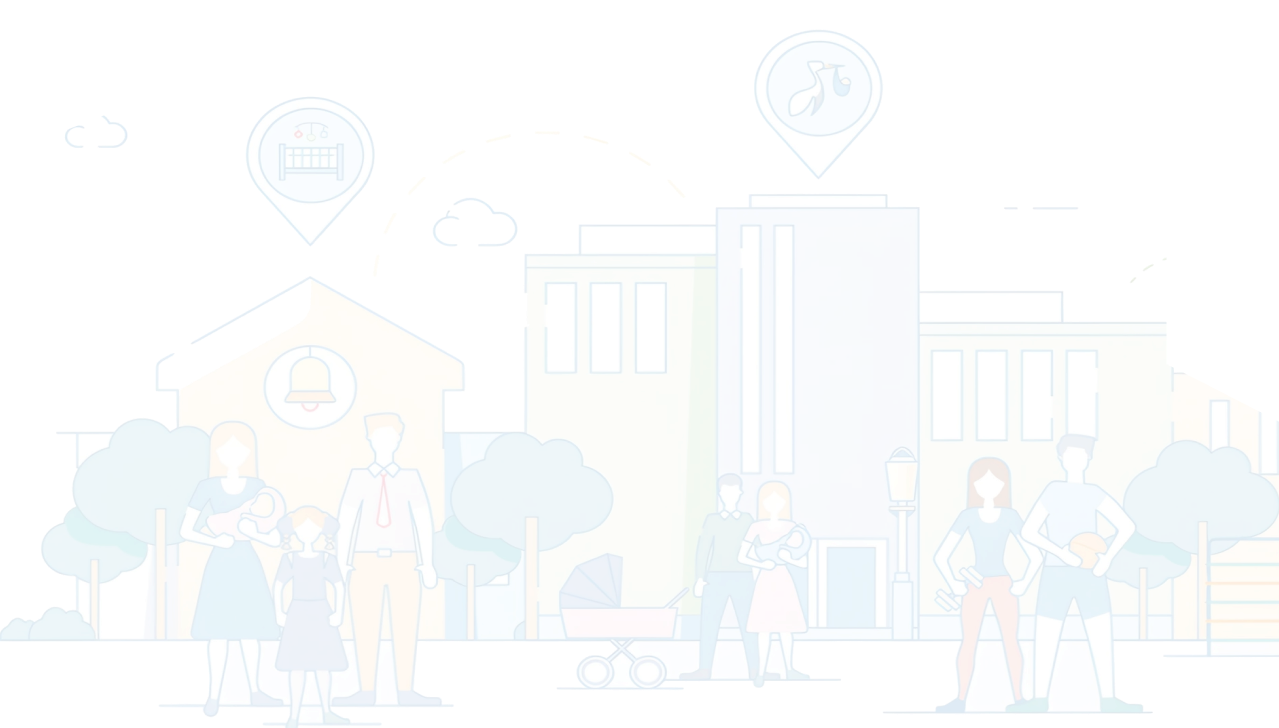 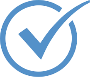 СДУ
4,7 
тыс. чел.
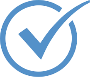